2 Corinthians 12:7–9
7 So to keep me from becoming conceited because of the surpassing greatness of the revelations, a thorn was given me in the flesh, a messenger of Satan to harass me, to keep me from becoming conceited. 8 Three times I pleaded with the Lord about this, that it should leave me. 9 But he said to me, “My grace is sufficient for you, for my power is made perfect in weakness.” Therefore I will boast all the more gladly of my weaknesses, so that the power of Christ may rest upon me.
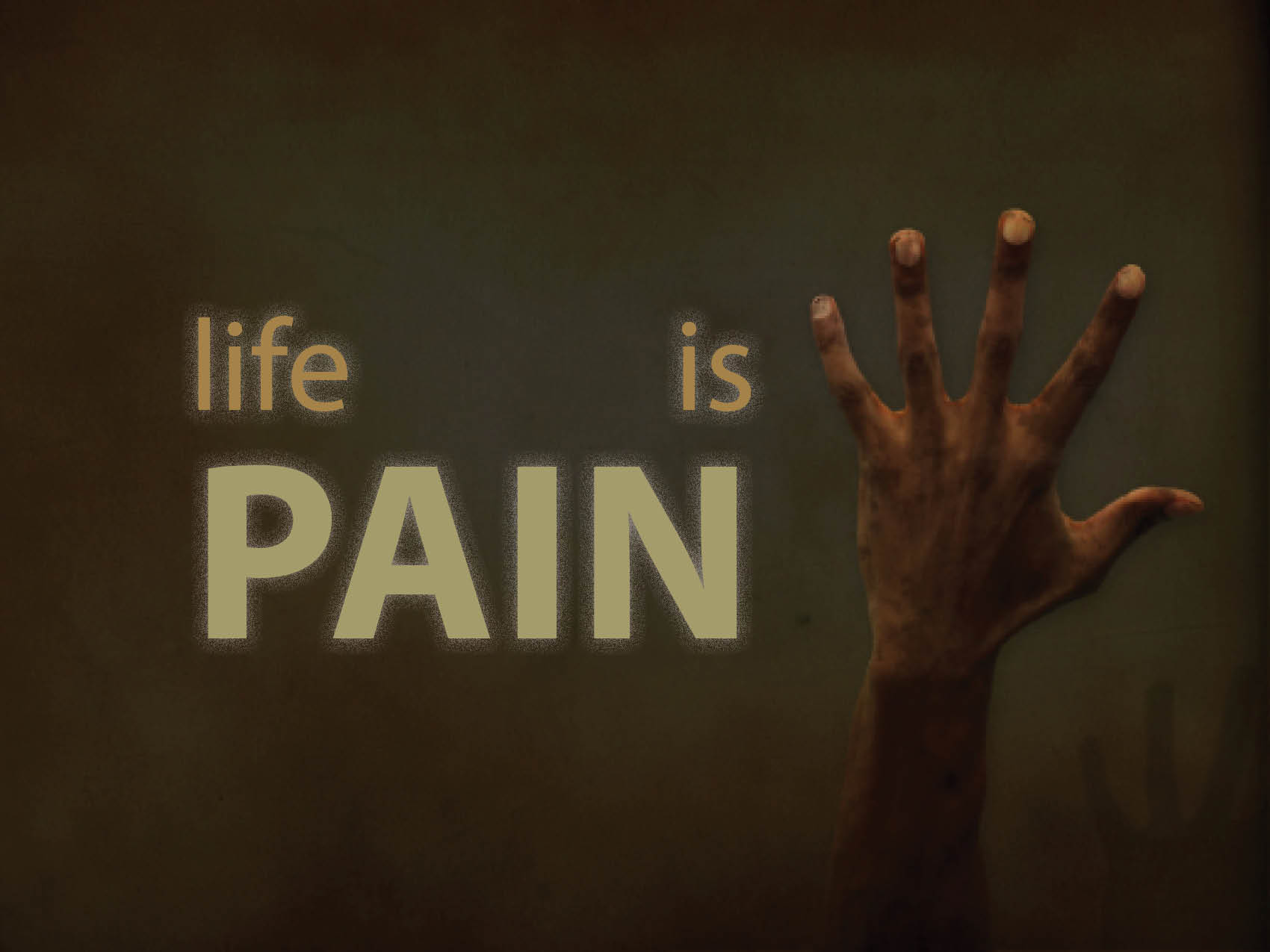 The pain poster boy: Job.
Financial ruin (Job 1:13–17).
Loss of loved ones (Job 1:18–19). 
Physical pain (Job 2:7–8). 
Marital turmoil (Job 2:9–10). 
Loneliness (Job 19:19). 
Betrayal by friends (Job 16:2). 
Hopelessness (Job 19:8).
Job survives because he had an “even though” mindset (Job 13:15).
How can we survive the pain?
We need an “even though” mentality. 
Through pain we learn to depend on God. 
2 Corinthians 12:7–10
God hands us fish even though we think He is handing us a serpent. 
Matthew 7:9–11
The benefits of pain…
Pain is evidence of the ability to feel. 
Ecclesiastes 3:4
Romans 12:15
Pain help us approach God with humility. 
James 4:8–10
Pain helps us long for heaven. 
Revelation 21:3–4